Mistrovství v DrD 2015
GameCon, Pardubice


B O Ž A K O
Město hříchu


Zpětná vazba
(od hráčů a PJů, pro D20)



Zpracoval: Guff
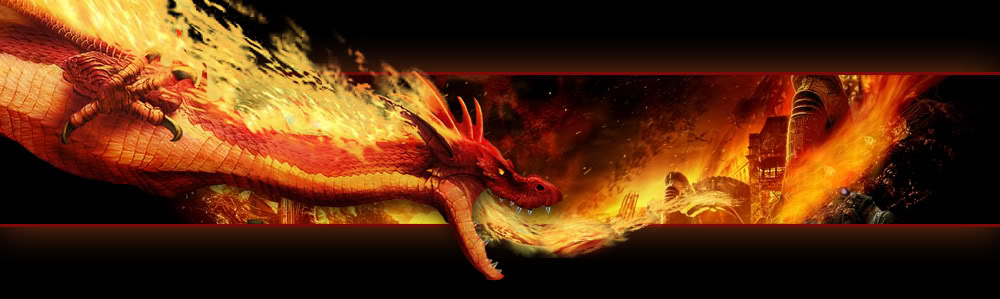 Poznámky úvodem

Na GameConu se pořádá turnaj v Dračím Doupěti (1.6)
Letos se zúčastnilo 155 hráčů v 24 družinách (5-8 hráčů)
Dobrodružství je rozděleno na 3 herní bloky (4-5-4 hodiny)
K dispozici bylo 13 PJů
Všem hráčům byl po GameConu zaslán dotazník přímo k DrD turnaji, vyplňených se vrátilo 85 (55%)
Všem PJům byl taktéž zaslán dotazník, vyplněných se vrátilo 100%
Z obou dotazníků je vypracována následující analýza
■     Mistrovství v DrD 2015 – Zpětná vazba pro D20
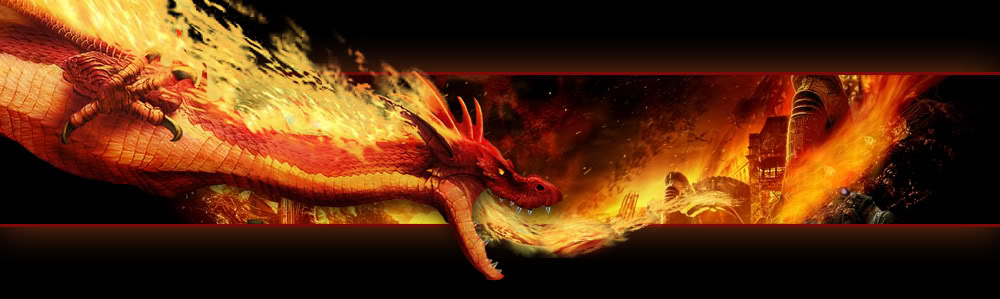 Data o hráčích a družinách

Otázka:	Kolik let hraješ DrD?
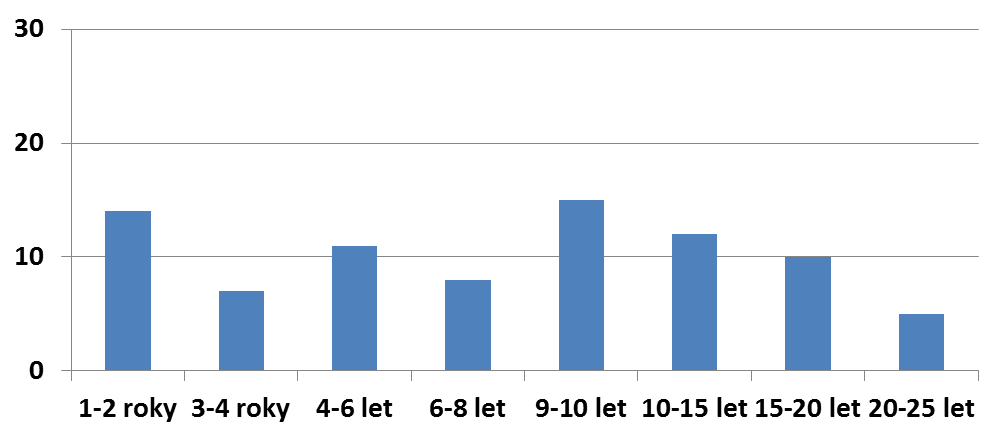 ■     Mistrovství v DrD 2015 – Zpětná vazba pro D20
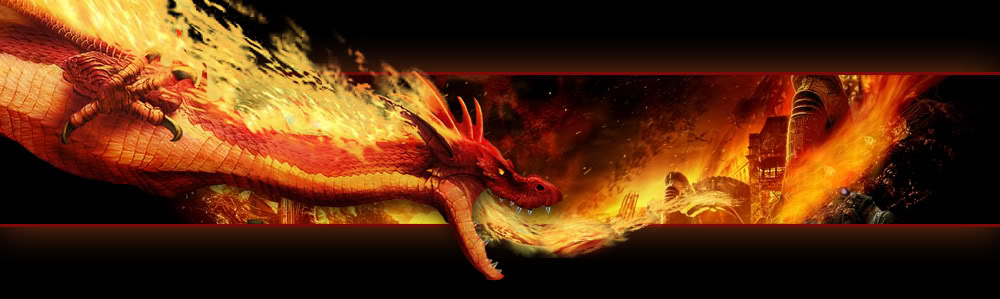 Data o hráčích a družinách

Otázka:	Jak jsi přijel(a) na Mistrovství v DrD?
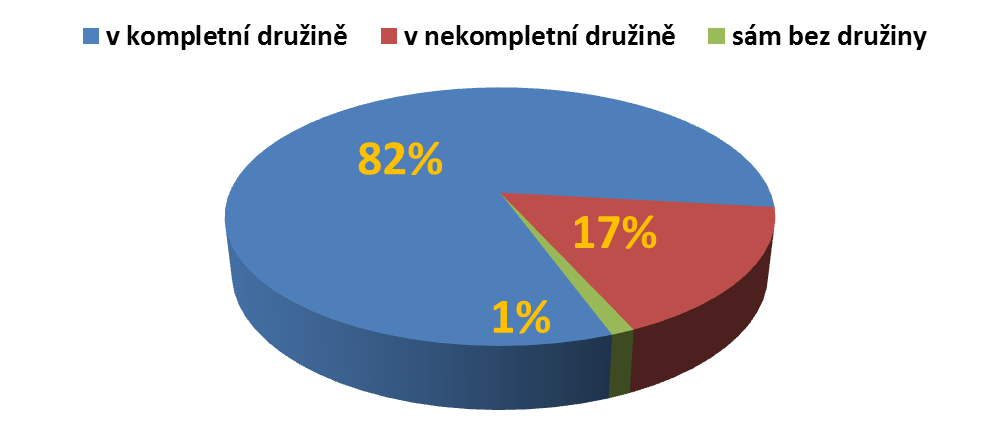 ■     Mistrovství v DrD 2015 – Zpětná vazba pro D20
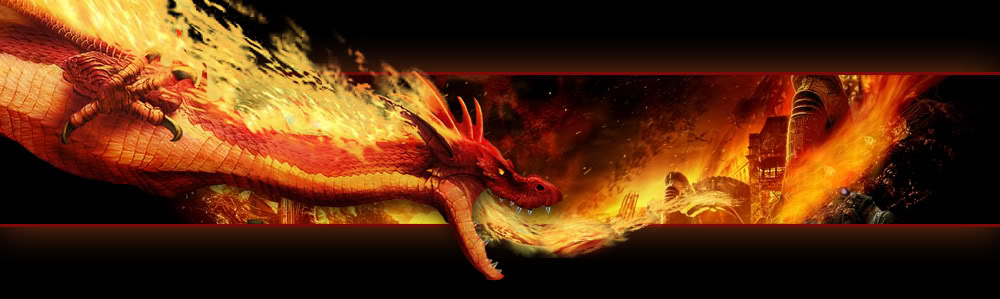 Data o hráčích a družinách

Otázka:	Preferuješ DrD a nebo i jinou RPG hru?








Poznámka: Neuvedeny 1x jmenované hry – Shadowrun, Wheel of Time, Vampire the Masquerade, Mouse Guard, Dread, Primetime Adventure, Inspectres...
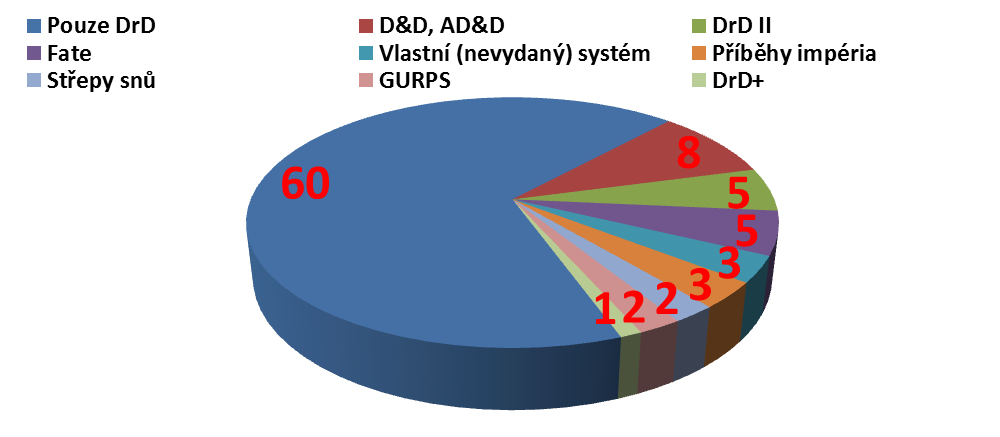 ■     Mistrovství v DrD 2015 – Zpětná vazba pro D20
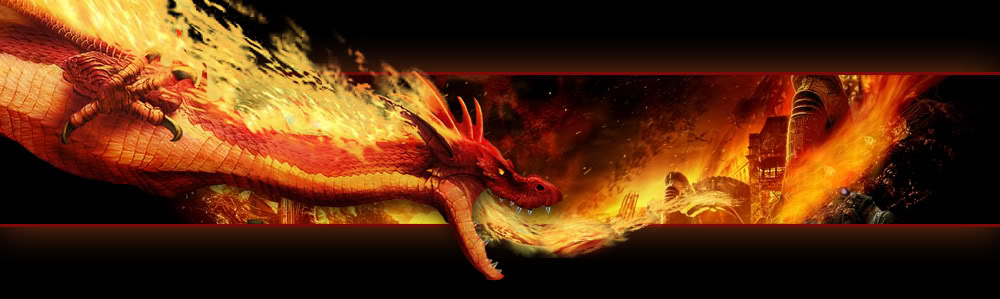 Data o hráčích a družinách

Otázka:	Který systém by mohl nahradit DrD 1.6?








Poznámka: Neuvedeny 1x jmenované hry – Fate, 13th Age...
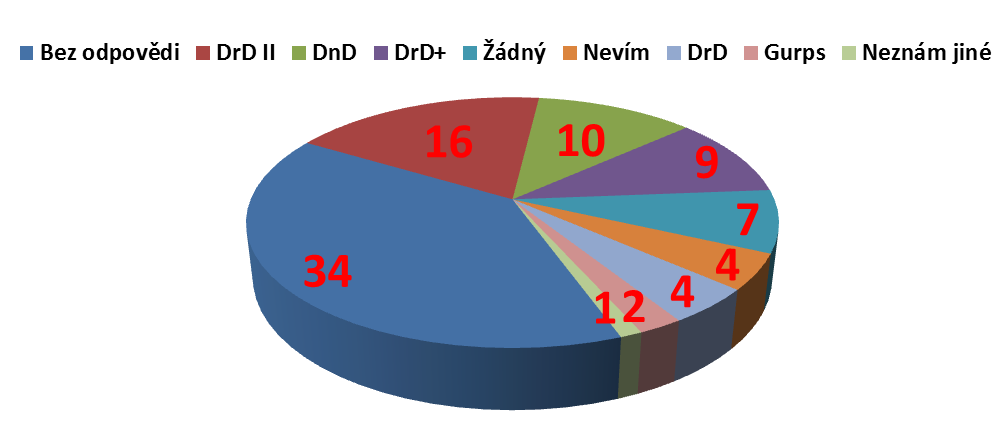 ■     Mistrovství v DrD 2015 – Zpětná vazba pro D20
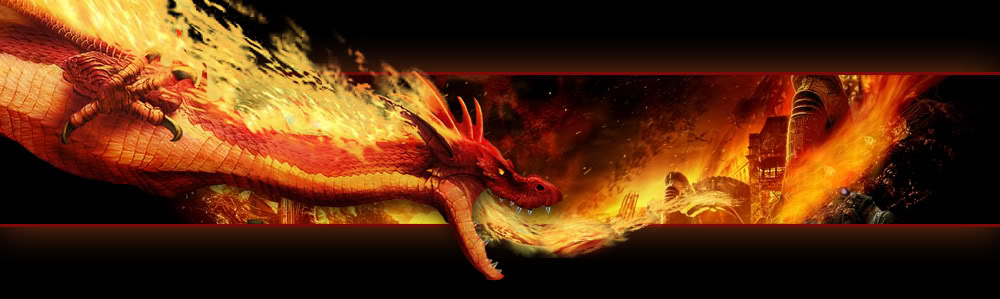 Data o hráčích a družinách

Otázka:	Hrál(a) bys Mistrovství v DrD i v jiném systému?
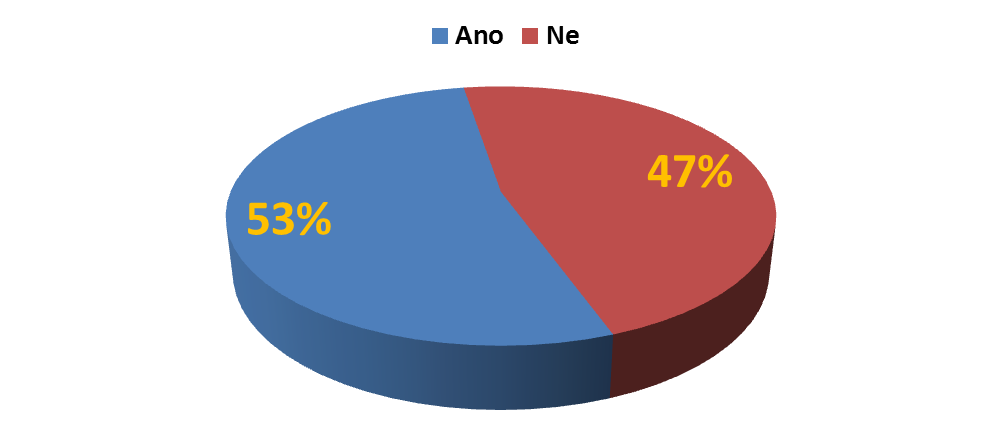 ■     Mistrovství v DrD 2015 – Zpětná vazba pro D20
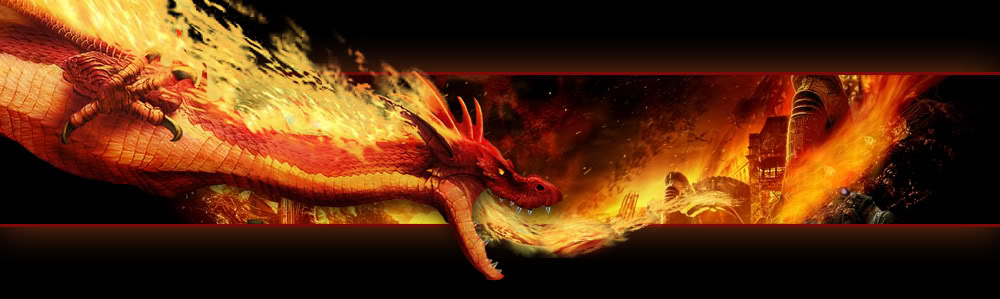 Data o PJích

Otázka:	Hrál(a) bys Mistrovství v DrD i v jiném systému?
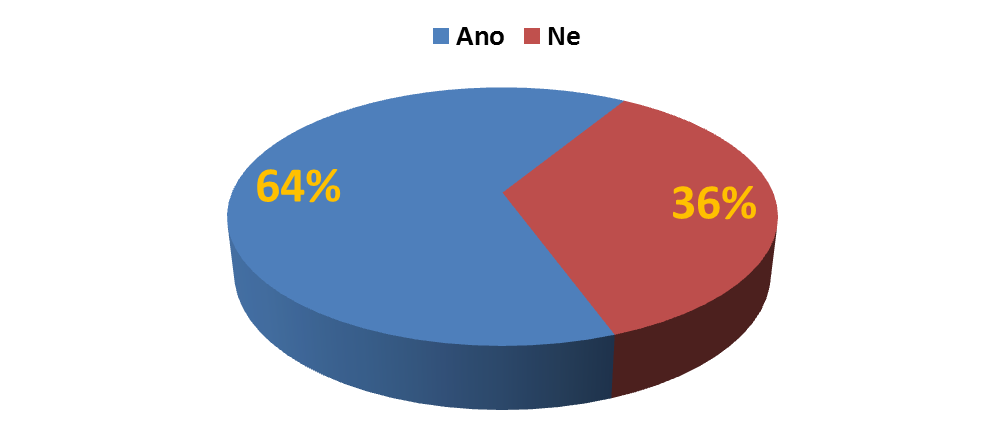 ■     Mistrovství v DrD 2015 – Zpětná vazba pro D20